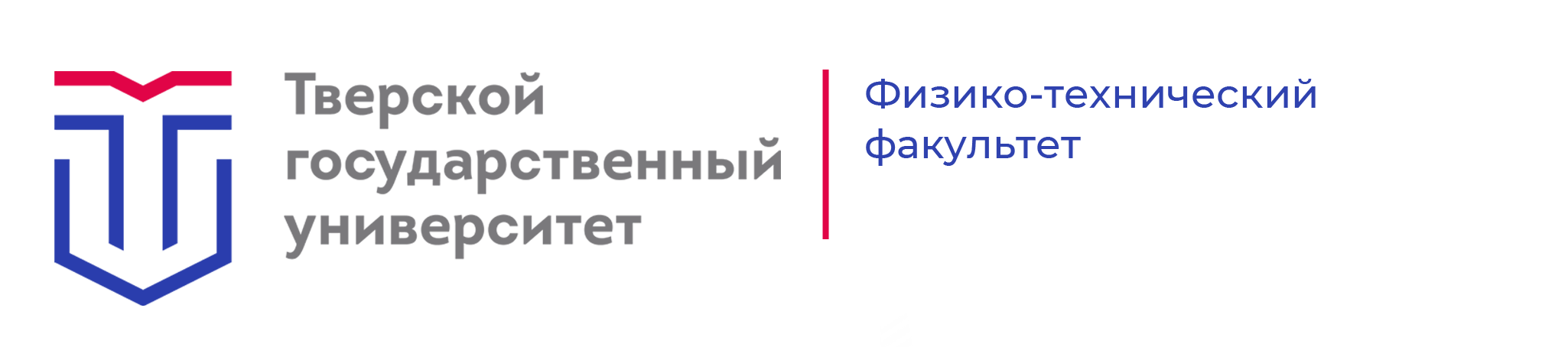 XXХ Каргинские чтения
 “Физика, химия и новые технологии”
ДАТЧИК РЕГИСТРАЦИИ ДЕФОРМАЦИИ ДЛЯ ОПРЕДЕЛЕНИЯ МОДУЛЯ ЮНГА
Виноградов Илья Олегович
Тверской государственный университет
Кафедра прикладной физики
Руководитель: Иванова А.И.
Задачи
Разработка датчика для регистрации деформации стержня для определения модуля Юнга.
Вычисление  модуля Юнга.
Создание комплекса программ для регистрации и обработки данных эксперимента в LabView.
Цель
Автоматизация лабораторной установки и создание усовершенствованного датчика для регистрации данных физического эксперимента по определению модуля Юнга.
Актуальность
Оптимизация лабораторных физических практикумов с использованием современных аппаратных и программных решений.
Программное обеспечение.
1.	Лицевая панель - интерактивный пользовательский интерфейс виртуального прибора. На ней могут находиться ручки управления, кнопки, графические индикаторы и другие элементы управления, и элементы индикации -выходные данные из программы.
2.	Блок-диаграмма - исходный программный кодом виртуального прибора, созданным на языке графического программирования LabVIEW.
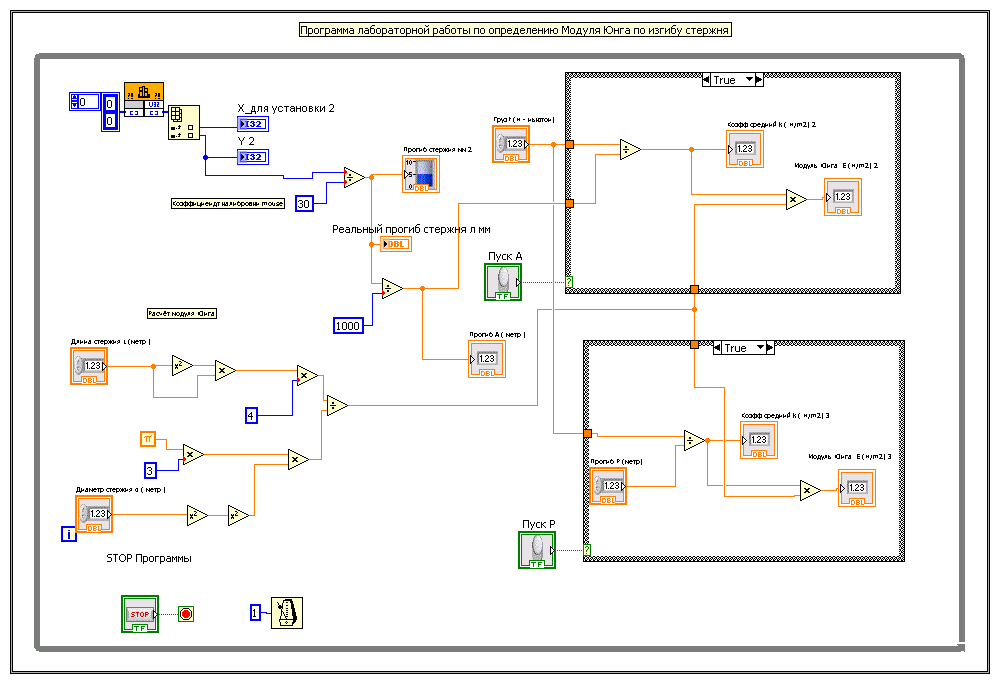 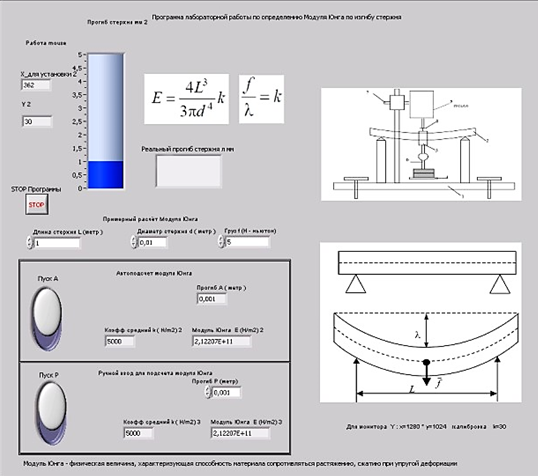 На графически ориентированной платформе LABVIEW ver. 2020, фрагмент блок-схемы разработанной программы изображен на рис.1.,  предусмотрена визуализация определения модуля Юнга по изгибу стержня, автоматизация процесса измерений, работа с механическим датчиком перемещений в режиме калькулятора. В среде разработки LabView, лицевая панель представлена на рис.2, создан комплекс программ для регистрации и обработки данных эксперимента. Так же программа может использоваться как основа для автоматизации лабораторных работ по определению модуля Юнга по изгибу стержня из курса общей физики. Тип ЭВМ: IBM PC-совмест. ПК, ОС: Windows 7/8/10.
Рис.1. Фрагмент блок-схемы разработанной программы.
Рис.2. Лицевая панель программы по определению модуля Юнга.
.
Результаты.
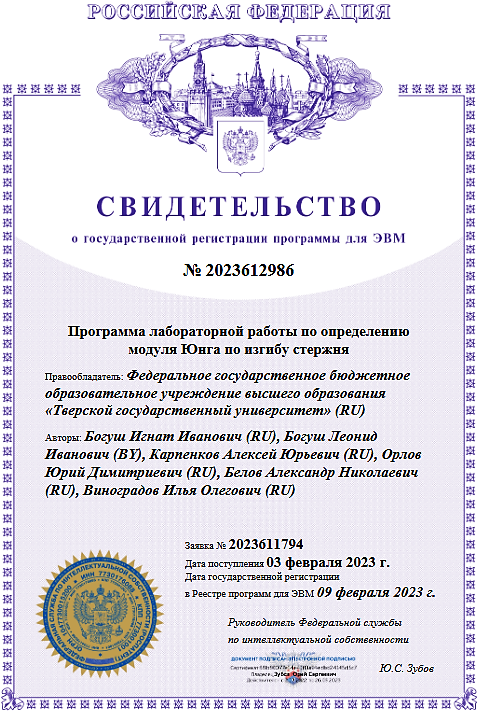 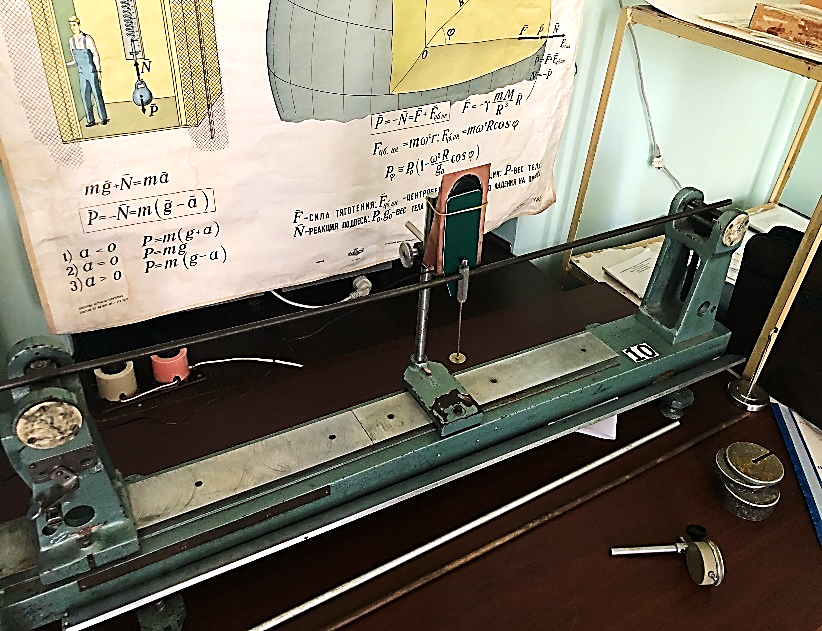 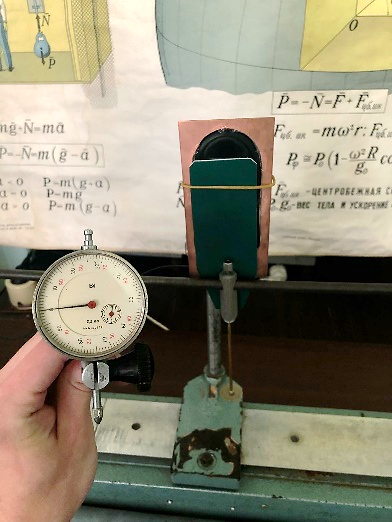 Рис.3. Экспериментальная установка.
Рис.4. Замена датчика  на мышку.
Установка для определения модуля Юнга (рис.3) состоит из общего основания, на котором находятся две стойки  с опорами, причем одна из них может перемещаться и это позволяет регулировать длину испытываемого образца,   который и помещается на стойку. После разработки программы, как видно из рис.4, датчик процесса измерения модуля Юнга по изгибу стержня   был автоматизирован и заменен на мышку типа GML-14 с разрешением 3000 dpi/дюйм, подключенную непосредственно к компьютеру, что упростило проведение лабораторной работы и получения экспериментальных данных.
Рис.5. Свидетельство о государственной регистрации программы для ЭВМ.
Автоматизация исследовательской установки с усовершенствованным датчиком позволяет определять значения модуля Юнга различных материалов с относительной погрешностью 15%.